Формирование навыков смыслового чтения на уроках истории как составляющая информационной компетентности
Трапезникова М.А.
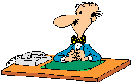 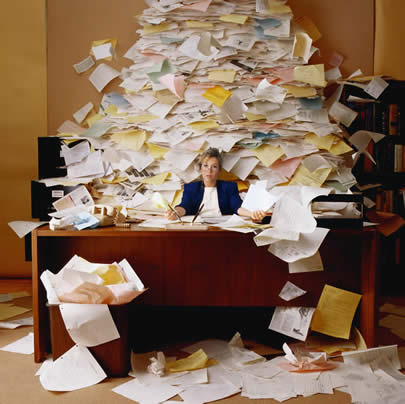 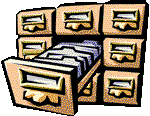 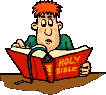 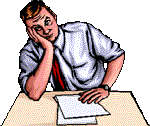 Информационная компетентность -
способность человека осуществлять разнообразные действия по отношению к информации, ее поиск, анализ, отбор, преобразование, сохранение и передача.
владение им информационными технологиями и  понимание современных средств информации (компьютер, принтер, копировальные устройства, телефон, факс, телевизоры, модемы и многое другое).
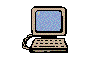 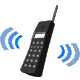 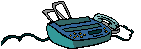 Смысловое чтение -
вид чтения, которое позволяет не только понять содержание текста, но и осмыслить, переработать, оценить его, сформировать личное мнение о прочитанном.
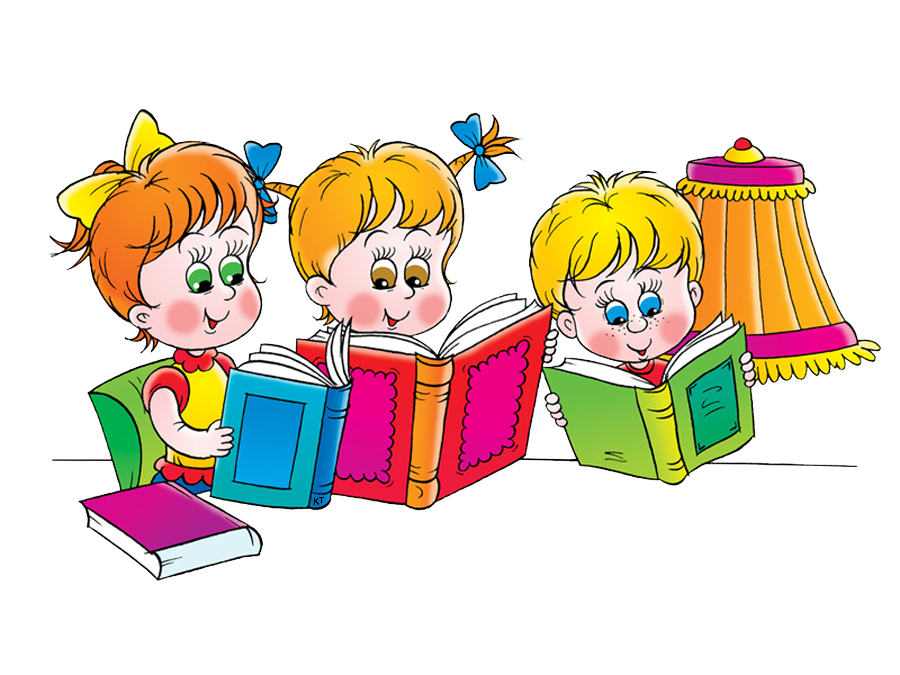 Основные аспекты смыслового чтения
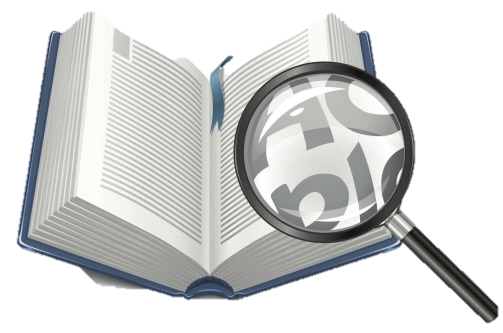 поиск информации и понимание прочитанного текста; 
преобразование и интерпретация информации; 
оценка информации.
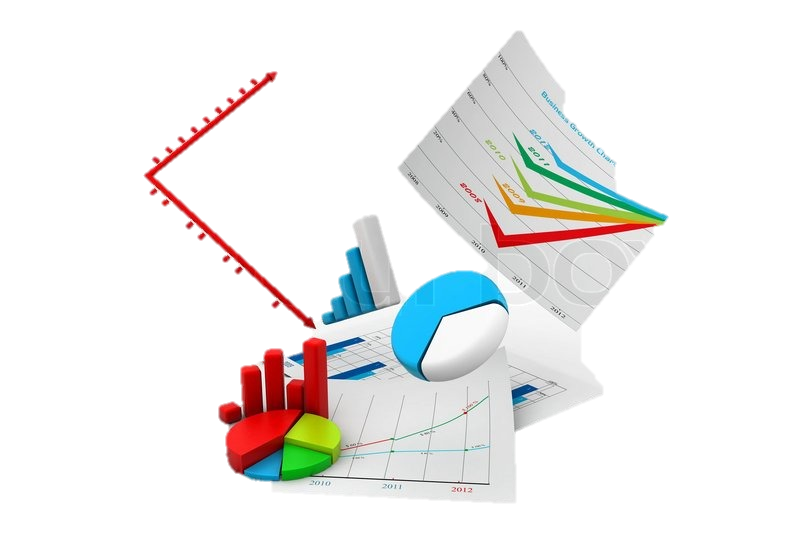 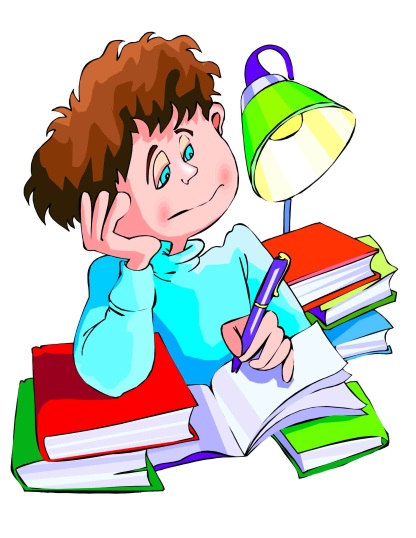 Возможные виды заданий
1. Задания, направленные на поиск и отбор информации:
задания на поиск информации ;
задачи с избытком информации;
задачи с недостатком информации.
Возможные виды заданий
2. Задания, направленные на обработку  и преобразование информации:
задания на упорядочение информации;
составление планов к тексту;
постановка вопросов к тексту;
составление диаграмм, схем, графиков, таблиц и других форм наглядности к тексту.
Возможные виды заданий
3. Задания, направленные на передачу информации:
подготовка докладов, сообщений по заданной теме;
подготовка плакатов, презентаций к учебному материалу;
подготовка стендов, стенгазет, объявлений, пригласительных билетов, афиш и т.п.
Спасибо за внимание!